11.3
Communicating Enthalpy Changes
Method 1
Expressing the molar enthalpy of a reaction using symbols
Measurement of the energy released or absorbed per unit chemical amount to or from the surroundings
Different symbols are used to explain the reaction type
Method 1
Standard molar enthalpy of a reaction:  initial and final conditions of chemical system are standard conditions (temperature/pressure)
Method 1
Enthalpy change
Standard state (conditions)
molar
Reaction type
substance
Method 1
To distinguish between an endothermic and exothermic reaction a sign convention is used. 
An exothermic process, since energy is lost from the chemical system to the environment, is given a negative sign
An Endothermic process, since energy is gained by the system, is given an positive sign
Method 1
If there is no distinct reaction type you can identify use r for reaction and write the substance under the enthalpy symbol OR beside the enthalpy symbol in brackets
Example:
Method 1
Page 4-5 in data booklet shows the formation of compounds from their ELEMENTS
Example 1: find barium sulfate
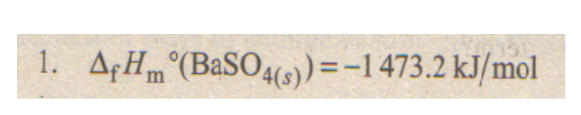 Method 1
Example 2: Find methanol and write the molar enthalpy of formation. 

ΔfHm o=   -239.2 kJ/mol
Method 2
Write the enthalpy change beside the chemical equation

Steps:
Write the balanced chemical equation
Obtain the chemical amount  from coefficient
Report the enthalpy change for the reaction by writing it next to the balanced equation
Method 2
Example: find the reaction enthalpy change for the formation of water
1. 
2. Find known enthalpy and use formula: 



3. Final enthalpy change notation for this reaction is
Method 2
Example 1: the standard molar enthalpy of combustion of sulfur dioxide in this reaction is -98.9kJ/mol. What is the enthalpy change for this reaction? Pg. 497
Step 1: chemical equation



Step 2: Find known enthalpy and use formula-




Step 3: Write final equation with reaction enthalpy change
Method 2
Example 2: the standard molar enthalpy of combustion of hydrogen sulfide is  -518.0kJ/mol. Express this value as a standard enthalpy change for the following reaction Pg. 497

Step 1: chemical equation



Step 2: Find known enthalpy and use formula-




Step 3: Write final equation with reaction enthalpy change
Method 2
This shows the molar enthalpy of barium sulfate


What is the molar enthalpy of oxygen in this reaction?


Sulfur?
Method 3
Energy terms IN(side) the balanced equation
The enthalpy change is included as a term in a balanced equation

Exothermic: energy is a product
Endothermic: energy is a reactant
Method 3
Write the enthalpy change from this example INTO the equation 



Enthalpy change= exothermic
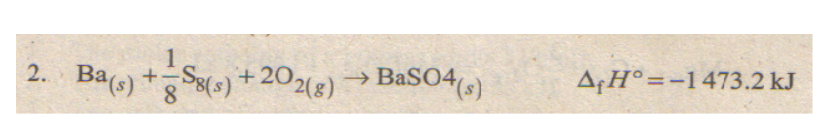 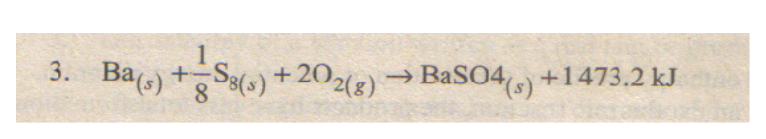 Method 4
Chemical Potential Energy Diagrams
Shows the potential energy of both the reactants and the products of the chemical reaction
The numerical change in potential energy (enthalpy change) of the system is shown in the diagram
Method 4
Exothermic Diagram



Endothermic Diagram
Method 4
Write the potential energy diagram for the following reaction:
Method 4
Combustion of Mg		



Decomposition of Water
Method Summary
Pg. 499
Textbook-together pg. 501
1a)

2a)

3a)

5a)
You try now…
Pg 501 #1b,2b,3b,4,5b

Once your done show me and then …

11.3 worksheet- due for homework